交通安全教育
黃金騎士
腳踏車也有專用車道喔！
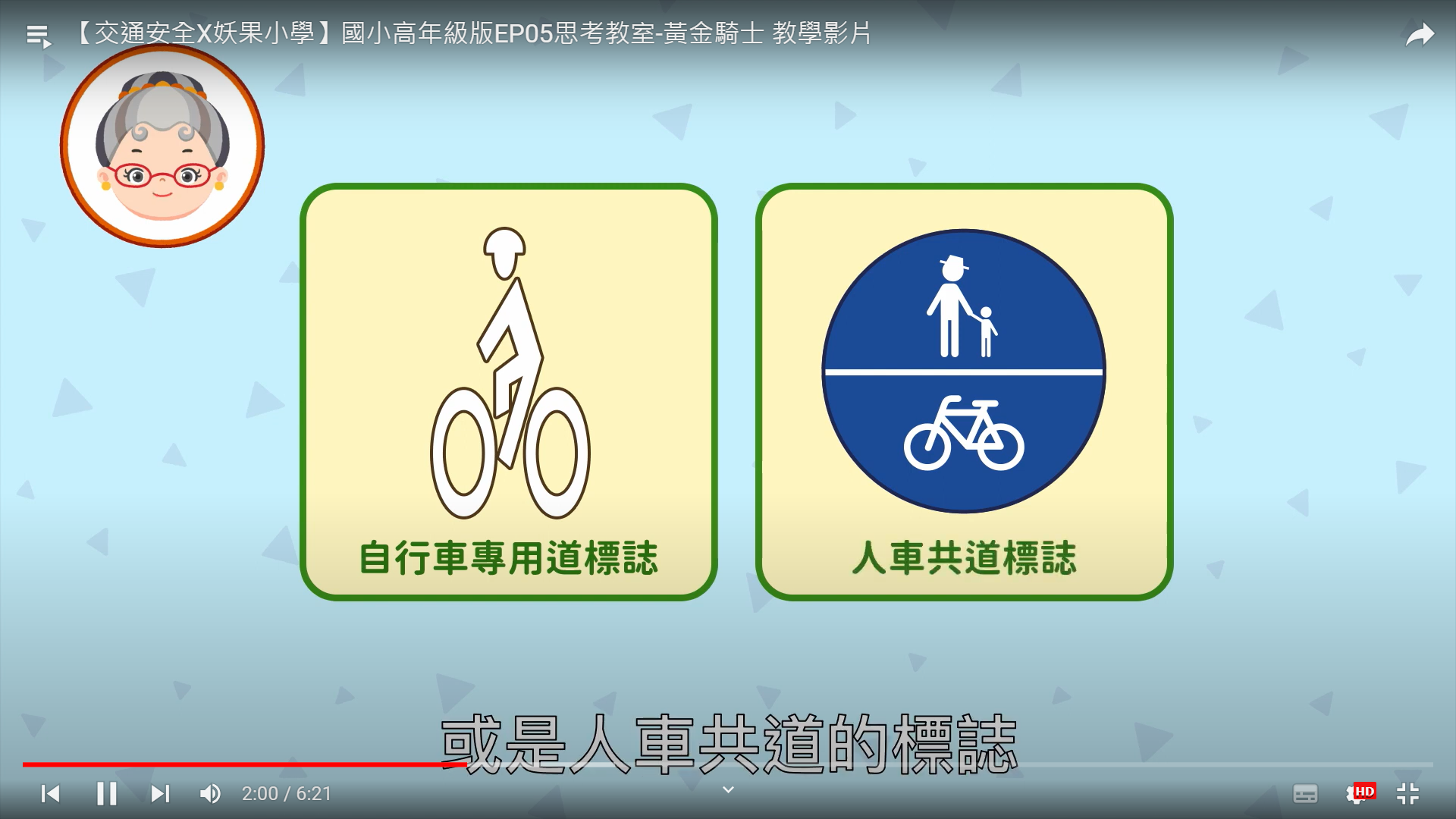 沒有腳踏車道怎麼辦呢？
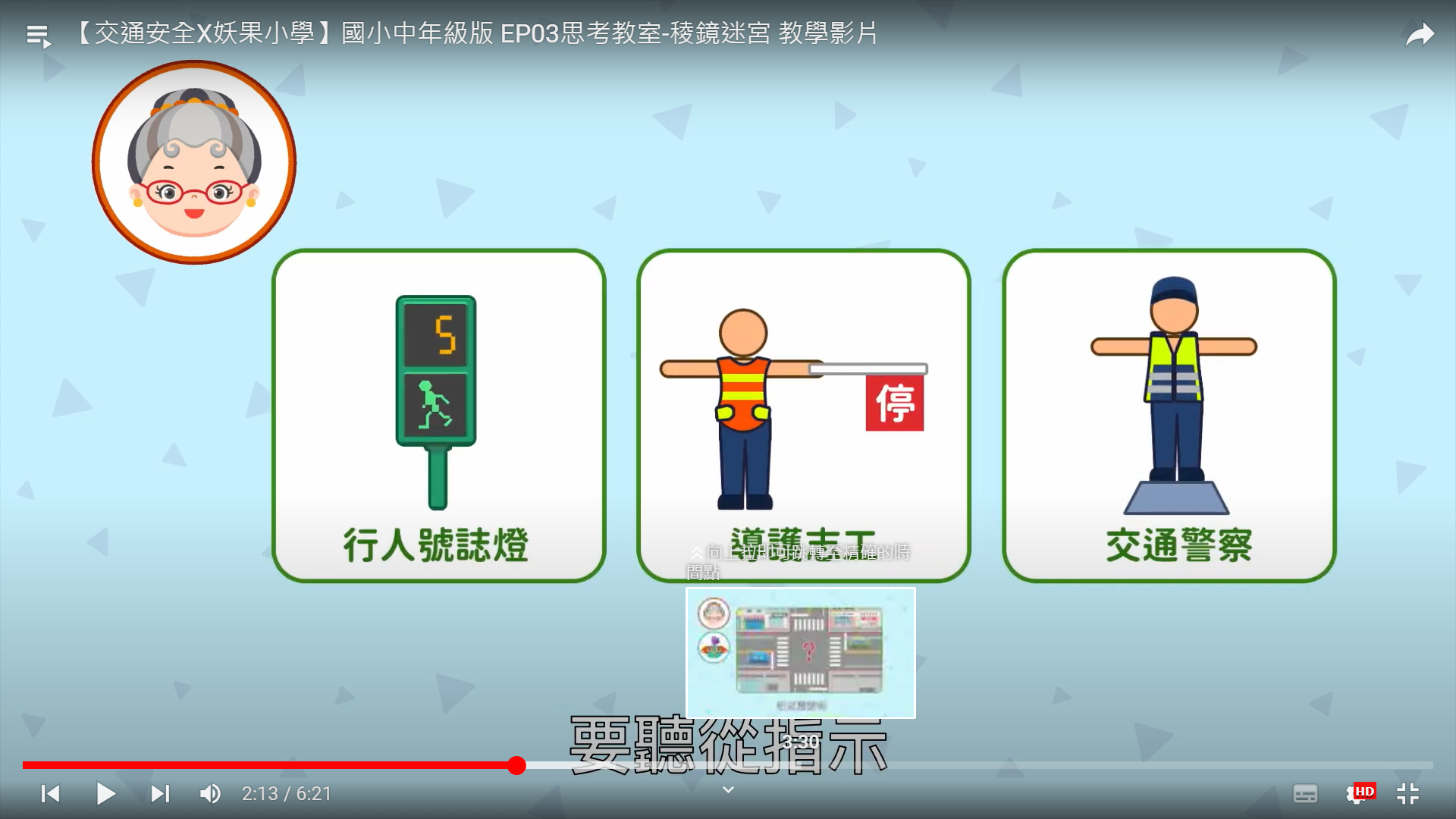 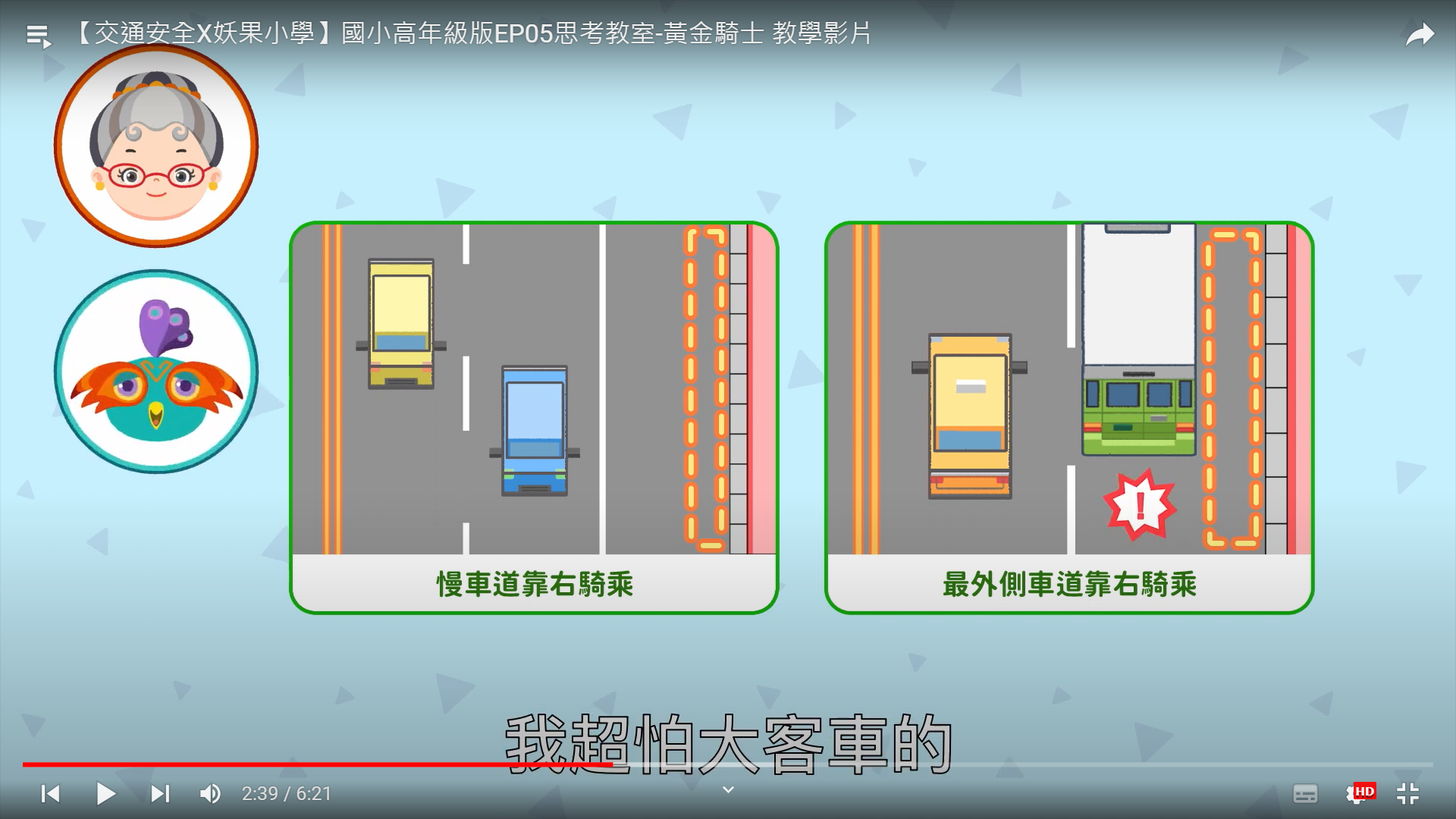 什麼是視線死角呢？
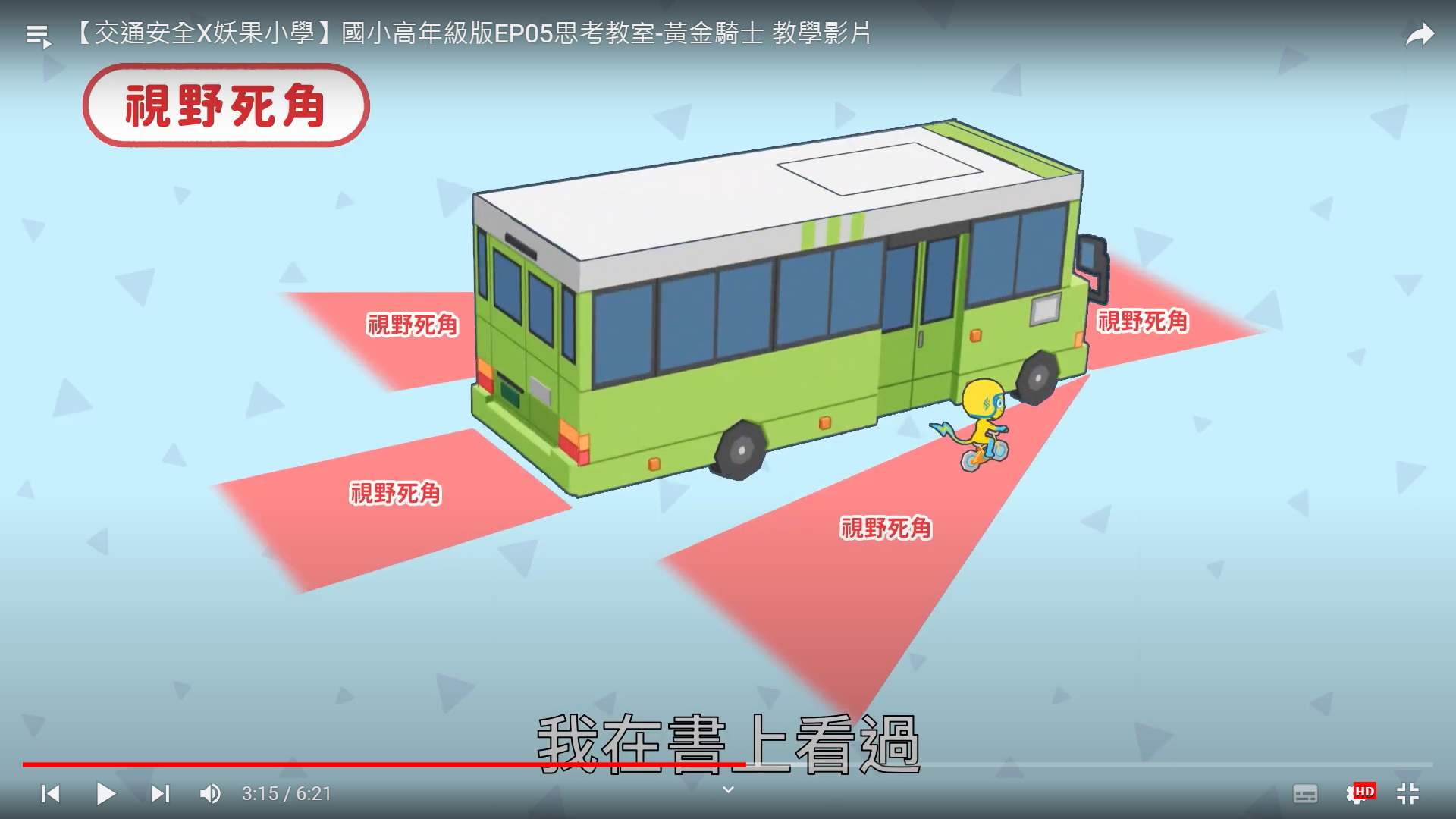 安全車距是甚麼呢？
開車門應該要注意什麼？
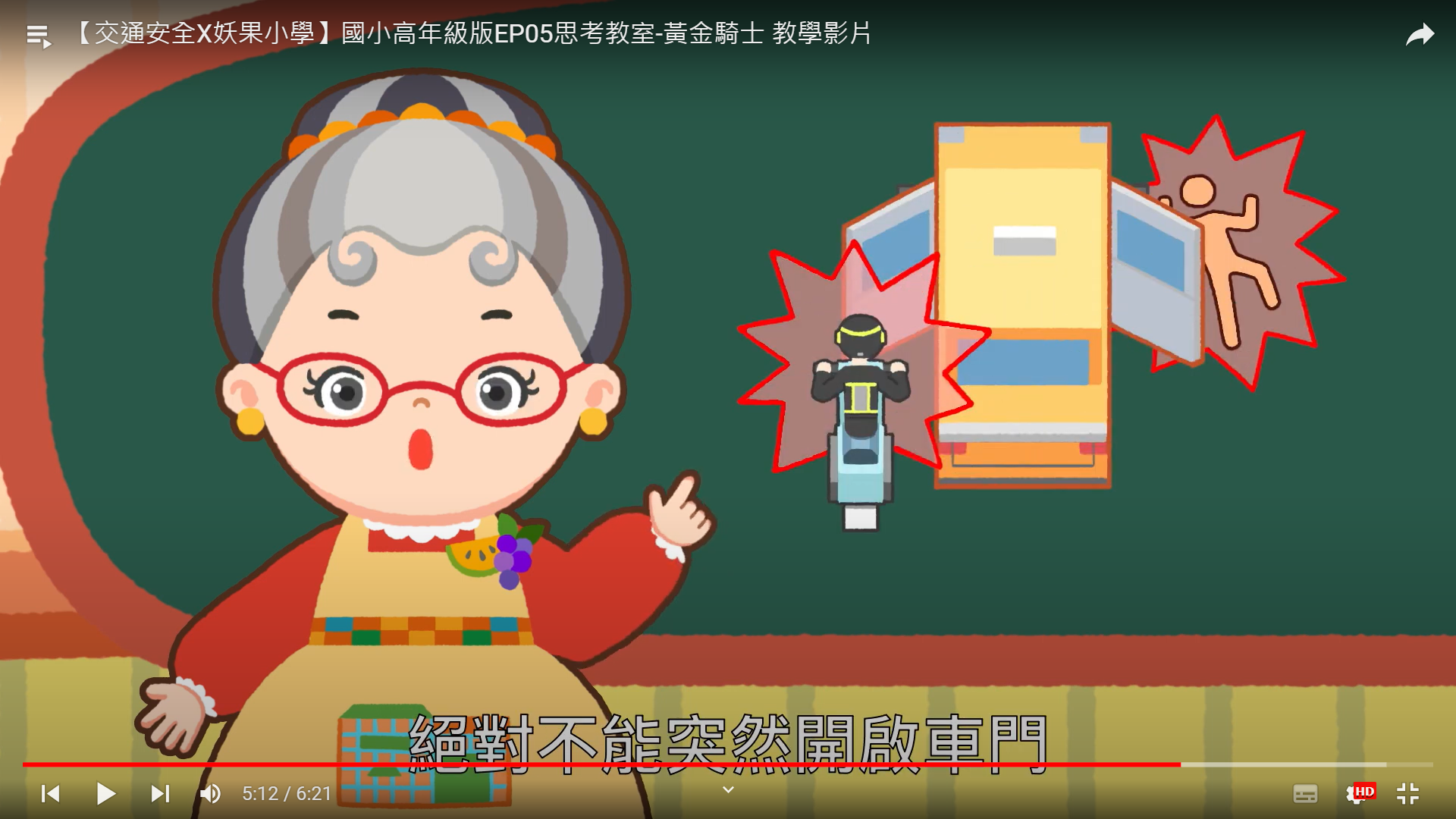 使用電動二輪車，可以不戴安全帽嗎？
今天是不是又學到了很多呢！認識規則，也要遵守規則喔！